Zachovanie lesných genetických zdrojov v rámci rôznych stratégii ochrany prírody
Príklad topoľa čierneho (Populus nigra L.) v Sasku
Obsah
Topoľ čierny (Populus nigra L.) je v Sasku druh z červeného zoznamu a hrozí mu vyhynutie.
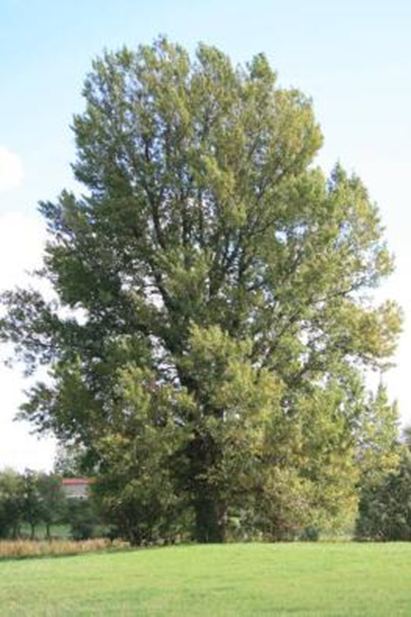 Zástupcovia z rôzných urovní ochrany prirody:  „Radi by sme niečo urobili, ale nie je reprodukčný materiál. Nemôže sa Sachsenforst o to postarať?“
Topoľ čierný v Sasku 
Určenie druhu agenetická charakteristika
Návrat do ekosystémov 
Výzvy
2
|  1. August 2023  |  Ute Tröber & Heino Wolf
Topoľ čierný v Sasku
3
|  1. August 2023  |  Ute Tröber & Heino Wolf
Topoľ čierny v Sasku
podiely hrúbkových stupňov (Kätzel et al. 2007)
4
|  1. August 2023  |  Ute Tröber & Heino Wolf
Topoľ čierny v Sasku
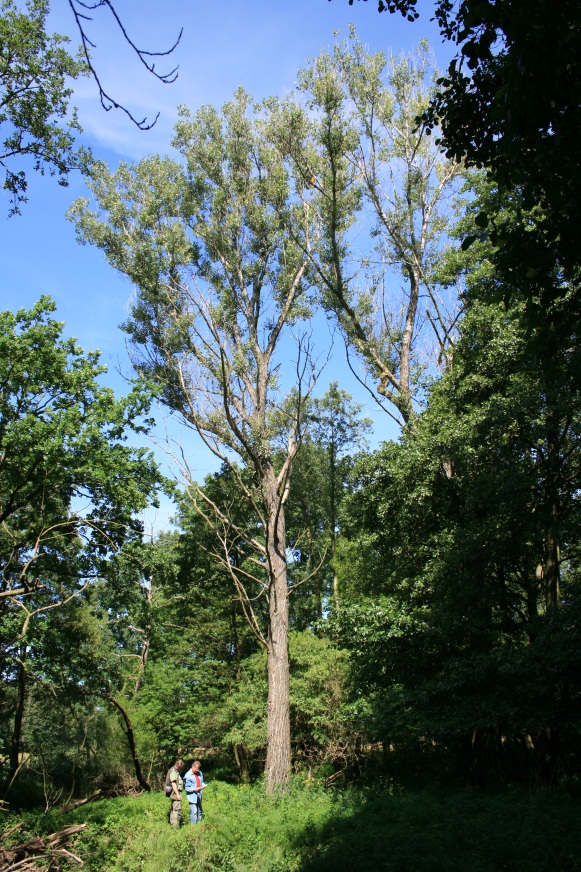 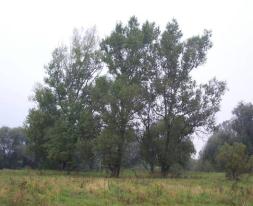 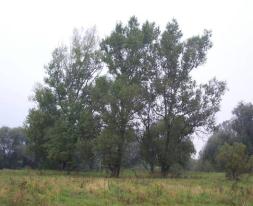 Natura 2000 biotopy mäkkého a tvrdého lužného lesa sú v nepriaznivom stave (2013)
5
|  1. August 2023  |  Ute Tröber & Heino Wolf
Záznam výskytov v Sasku
Sú zaznamenané významné výskyty v lužných oblastiach pozdĺž riek
Vysoký vek
Prirodzená obnova veľmi zriedkavá
Klesajúca vitalita 
Naliehavá potreba konať vzhľadom na zistený stav
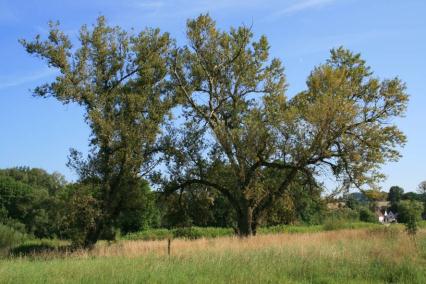 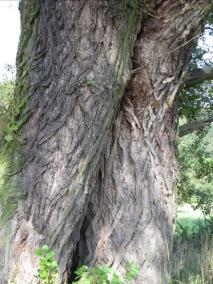 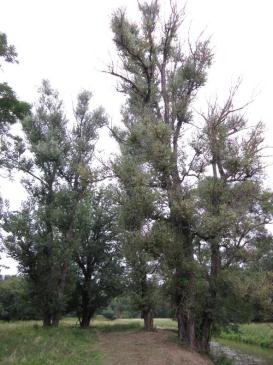 6
|  1. August 2023  |  Ute Tröber & Heino Wolf
Určenie druhu agenetická charakteristika
Materiál:
Jedince a malé výskyty (cca. 500 jedincov)
Vybrané na zachovanie genofondu z Labe, Mulde, Spree a Neiße (SBS)
BesIn-Projekt (NABU Sachsen)
Porastové výskyty (kompletná analýza 5 porastov popri Labe)
Potomstvá zo zberu semien v uznaných porastoch (vzorky)
Ciele:
Určenie prislušnosti k druhu Populus nigra
Kontrola, či sa výskytujú jedince rovnakého genotypu(Vylúčenie klonových rodín)
Charakteristika genetický štruktúr porastov a potomstiev v rámci a medzi výskytmi a riečnymi systémami
7
|  1. August 2023  |  Ute Tröber & Heino Wolf
Inventúra porastov popri Labe
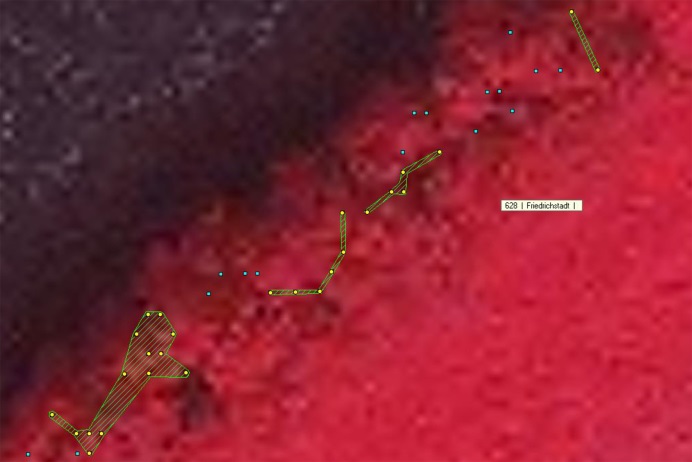 Hybridy
Max počet jedincov s rovnakym genotypom
Rôzne genotypy
Počet P.n.
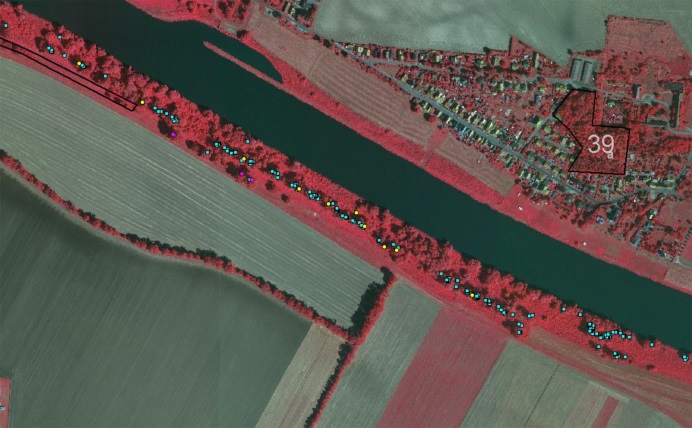 Barplot z programu structure 2.2 (K = 4)
Ostragehege	      Gohlis        NV Brockwitz         Leutewitz              Pattlerwald
8
|  1. August 2023  |  Ute Tröber & Heino Wolf
Regionálna distribúcia genetickej variácie topoľa čierneho
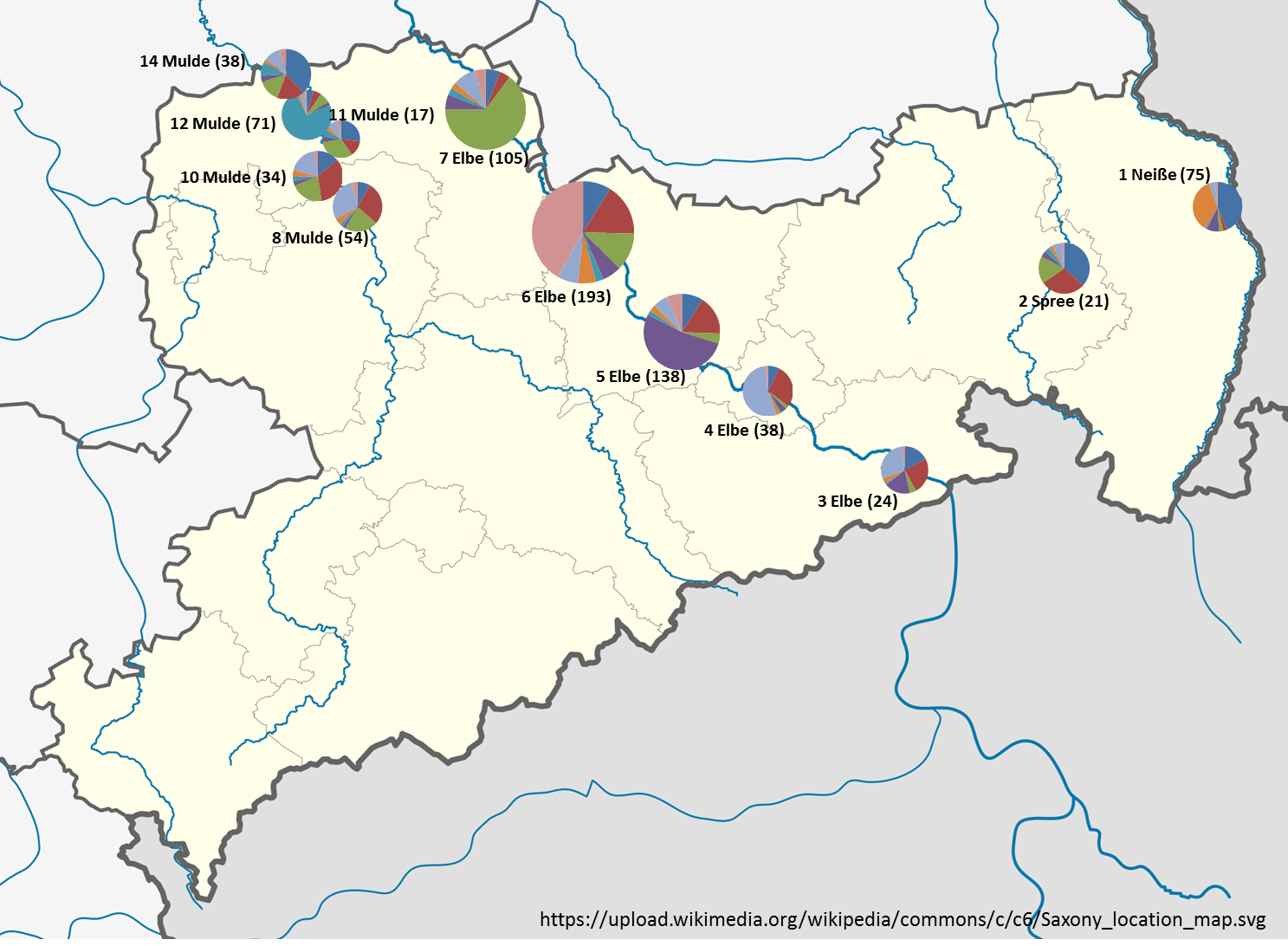 Stredné hodnoty priradenia genotypov v kolektívoch riečnych úsekov do K=8 zhlukov s programom Structure 2.2
9
|  1. August 2023  |  Ute Tröber & Heino Wolf
Regionálna distribúcia genetickej variácie topoľa čierneho
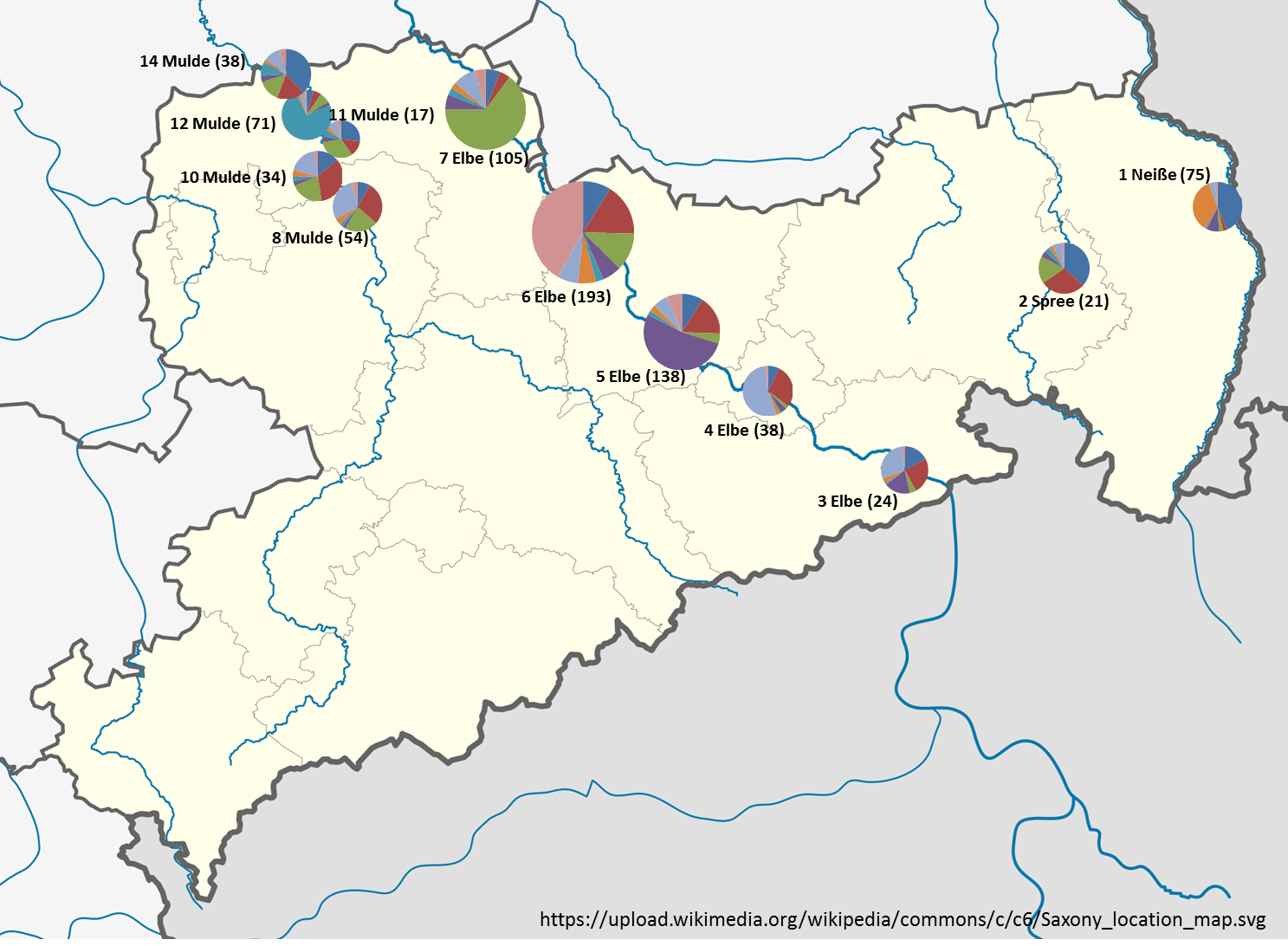 Stredné hodnoty priradenia genotypov v kolektívoch riečnych úsekov do K=8 zhlukov s programom Structure 2.2
Odporúčania na regionálne použitie reprodukčného materiálu
10
|  1. August 2023  |  Ute Tröber & Heino Wolf
Súhrn výsledkov genetických analýz
Hybridizácia v skúmaných výskytoch topoľa čierného nehrá významnú úlohu
Výskyty obsahujú rozdielnu, ale celkovo pomerne vysokú genetickú variáciu 
Popri Labe, Mulde a Spree sú výskyty genetické podobné – s jednou výnimkou pri  Mulde – topoľ čierny z Neiße je odlišný
Porasty Leutewitz und Pattlerwald majú vhodnú veľkosť a štruktúru pre produkciu osiva, pre Ostragehege to bude platiť len ak sa predtým odstránia hybridy a ak sa vezmú do úvahy klonové štruktúry
Potomstvá z porastov reprezentujú genetickú variáciu rodičovského porastu
Produkcia reprodukčného materiálu pre opatrenia na zachovanie genofondu sa uskutočňuje generatívnym (zber osiva z porastov => produkcia semenačikov) ako aj vegetatívnym spôsobom (zakorenenie rezkov z dospelých stromov => založenie klonových matečníc).
11
|  1. August 2023  |  Ute Tröber & Heino Wolf
Návrat do ekosystémov
k cieľu dvoma cestami
Generatívne rozmnožovanie
Vegetatívne rozmnožovanie
Uznané porasty podľa zákona
Dynamický spôsob - rekombinácia dedičných faktorov 
Produkcia a uskladnenie osiva
Semenárska a genetická kontrola kvality
založenie klonovej matečnice produkcia rezkov(znamý genotyp, znamé pohlavie)
Pestovanie rastlín pre regeneráciu resp. obohacovanie existujúcich výskytov a reintrodukciu
12
|  1. August 2023  |  Ute Tröber & Heino Wolf
Návrat do ekosystémov
Generatívne rozmnožovanie
Vegetatívne rozmnožovanie
Založenie klonovej matečnice (2014 – 2017)
	Elbe: 131,Mulde: 80, Spree: 21, Neiße: 59 klonov
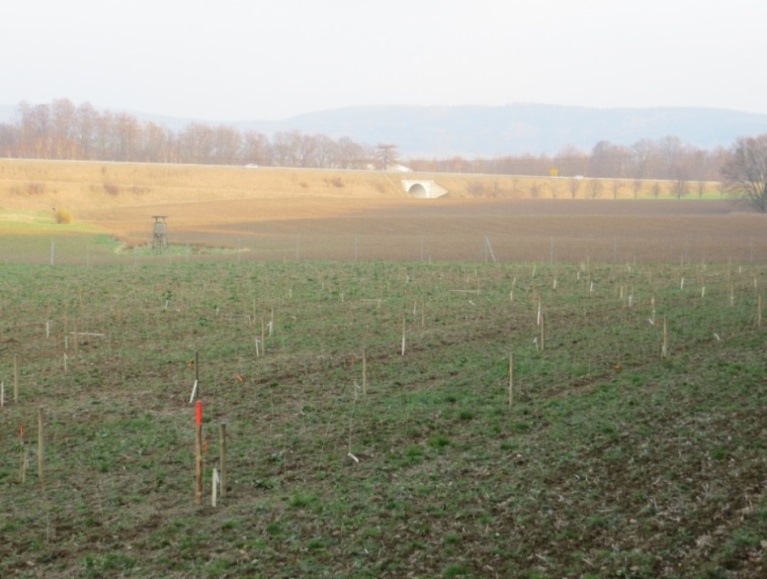 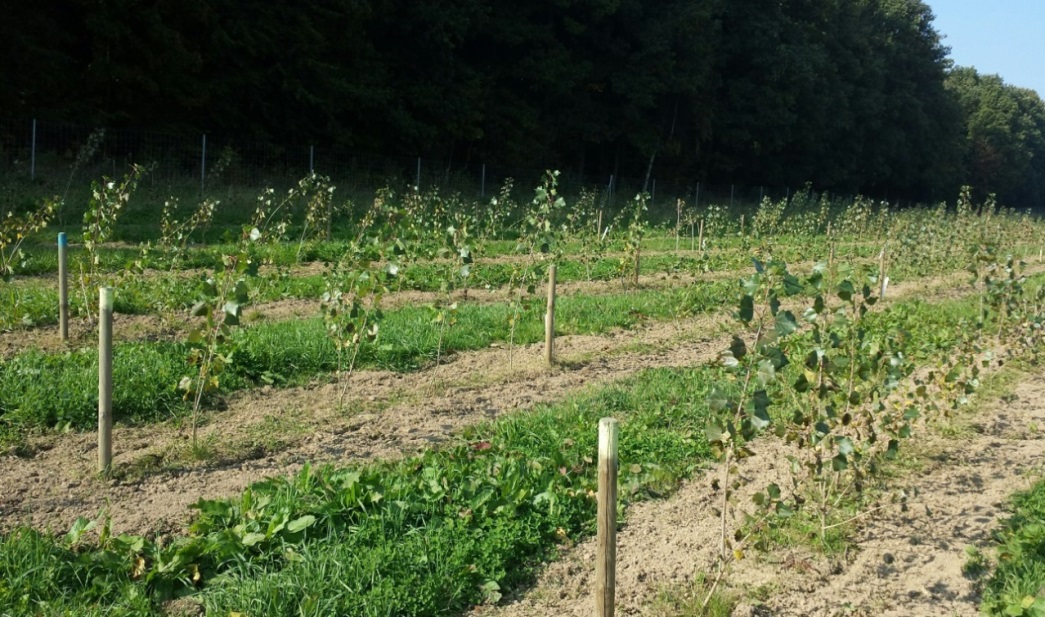 13
|  1. August 2023  |  Ute Tröber & Heino Wolf
Návrat do ekosystémov
Generatívne rozmnožovanie
Vegetatívne rozmnožovanie
Zbery osiva  (30 – 180 g, klíčivosť 57 – 97 %)
Produkcia rastlín od r. 2012
Cielový sortiment: viacročné odrastky
ZNr.
  M     2     4      5      7      8     9     10   12   14   15   26   45   47   48   84   85   89    91   92
Kim, G.; Leite Montalvão, A. P.; Kersten, B.; Fladung, M.; Müller, N. A. 2021: The genetic basis of sex determination in Populus provides molecular markers across the genus and indicates convergent evolution. In: Silvae Genetica 70 (1), S. 145–155. DOI: 10.2478/sg-2021-0012.
Bp



400
300
200
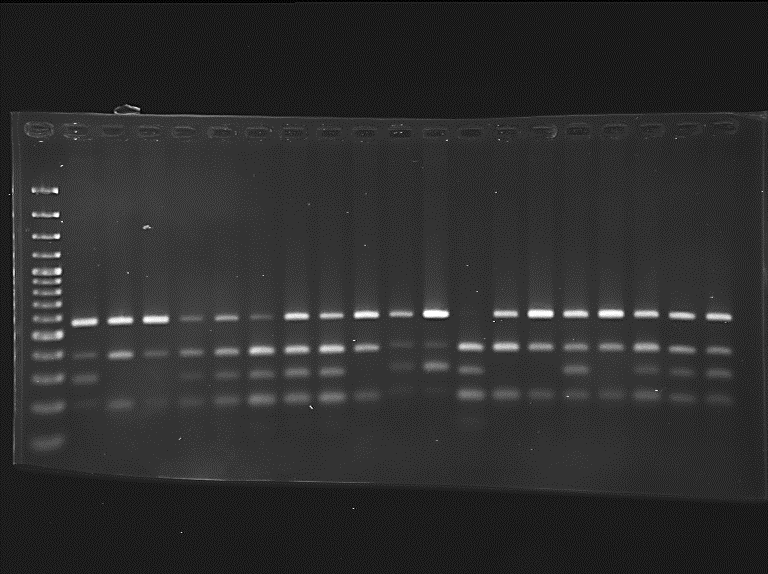 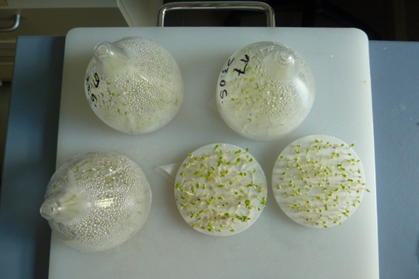 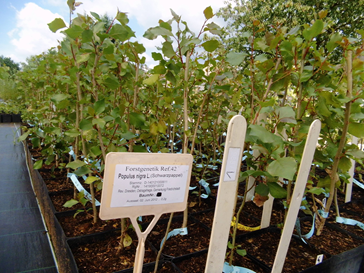 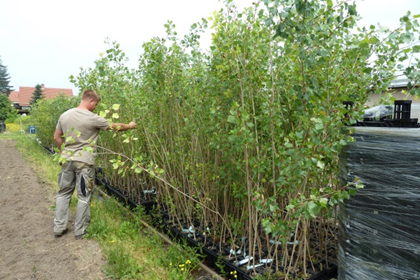 14
|  1. August 2023  |  Ute Tröber & Heino Wolf
Výzvy
„Existuje dosť reprodukčného materiálu s vysokou genetickou kvalitou a variáciou, ale kde sa môže topoľ čierný umiestniť?“
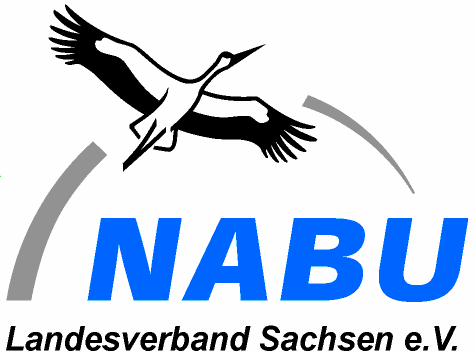 BesIn-Vorhaben „Studie zur beispielhaften Wiederansiedlung der Schwarz-Pappel in Sachsen“
Cca. 860 plôch v štátnom vlastnictve popri Labe a Mulde 
Masívne cieľové konflikty s vodným hospodárstvom, protipovodňovou ochranou, ochranou prírody
Len 5 - 6 % schválených, ovšem s obmedzeniami vzhľadom na počet jedincov a/ alebo veľkosť a umiestnenie
15
|  1. August 2023  |  Ute Tröber & Heino Wolf
Výzvy
Spontánna prirodzená obnova (Mulde, Severné Sasko) po povodni v júni 2013
Analýza po 100 rastlín na dvoch plochách (práca MSc. F. Tröger, TU Dresden)
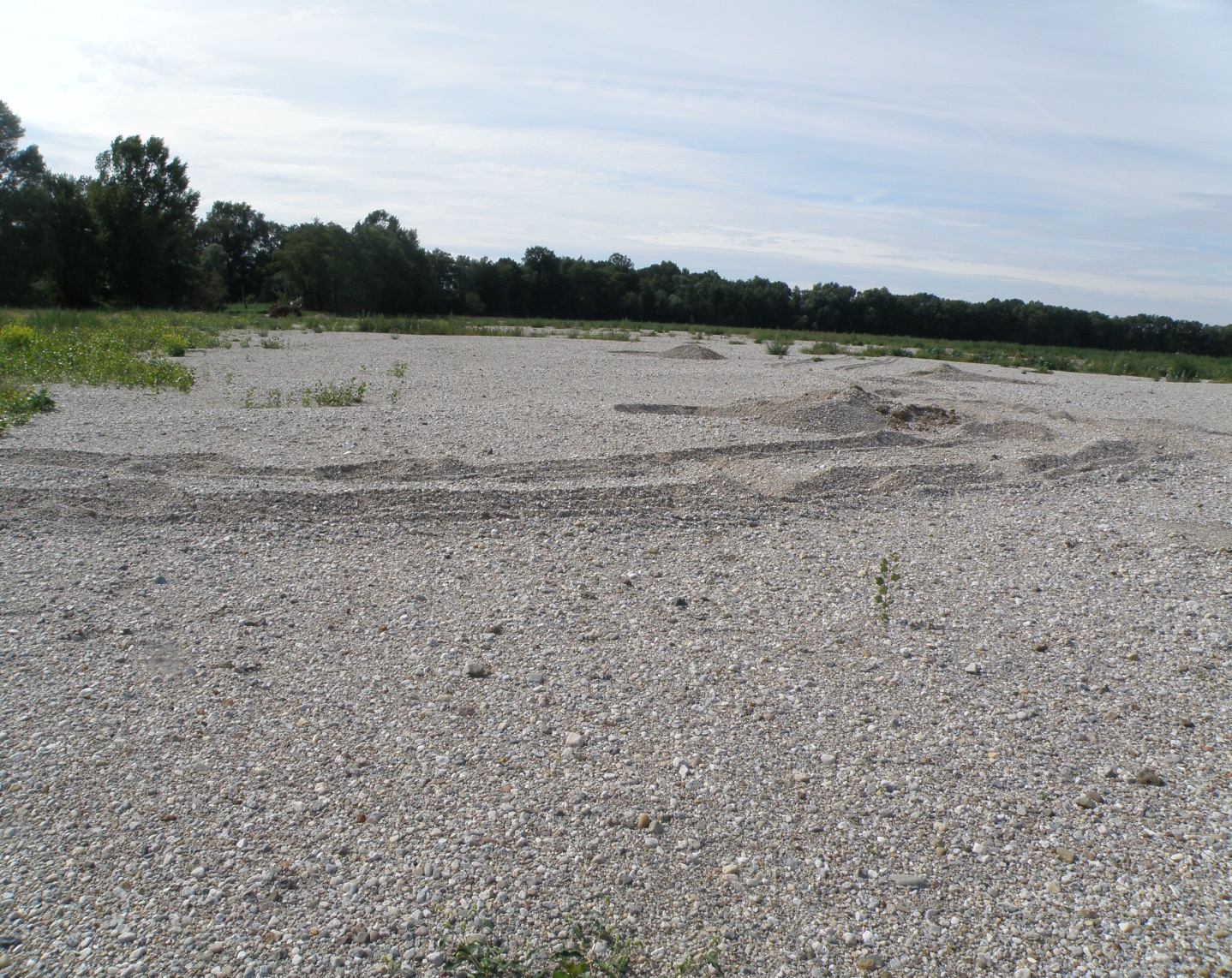 Foto: Dittmann
Ako s tým ďalej pracovať?
návrhy: 

Sukcesné plochy s úplnou ochranou
Zachovanie otvorenej plochy (odstránenie)
Selektívne odstranenie hybridov
Vyčistiť a sadiť definované Populus nigra
16
|  1. August 2023  |  Ute Tröber & Heino Wolf
Výzvy
Cieľ:	zakladanie populácii, ktoré sú dosť veľké a stabilné, aby sa mohli v 	budúcnosti prirodzene zmladiť a ďalej sa rozvíjať	.
Otvorená a konštruktívna spolupráca medzi organizáciami ochrany prírody, štátnymi a komunálnymi inštitúciami ako aj vlastníkmi pozemkov
 je rozhodujúcim faktorom pre trvalý úspech
17
|  1. August 2023  |  Ute Tröber & Heino Wolf
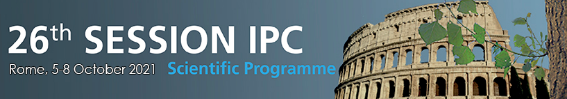 TU Dresden, Faculty of Environmental Sciences, Department of Forest Sciences
Working Group f. Molecular Tree Physiology
Taxonomic statuses and genetic introgression in rejuvenation of Populus nigra L. and of its relatives in two Central European regions
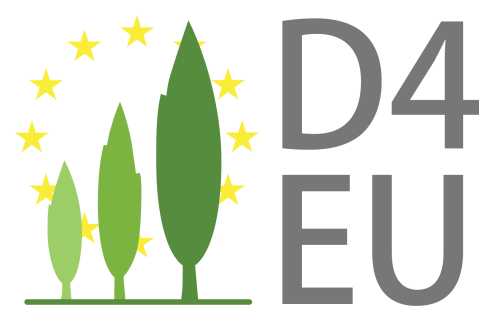 Matthias Meyer1,4, Kristin Morgenstern1, Birgit Reiche1, Heike Liesebach2, Barnabáš Kováč 3, Doris Krabel1

Oral Presentation , IPC26 // digital; Rome, Italy; 5 – 8 October 2021
[Speaker Notes: Ladies and gentlemen, dear collagues, I am very grateful for the opportunity, given by the IPC and the orgnaisers under rather complicated conditions, to speak about the topic of genetic introgression into the Populus nigra genepool in two European regions. You might assume that this is a rather academic topic, but I hope I can show how it has become relevant for the practice of SRWC with poplars operations in some European areas.]
Material and MethodsSampling strategy
Normal vs.
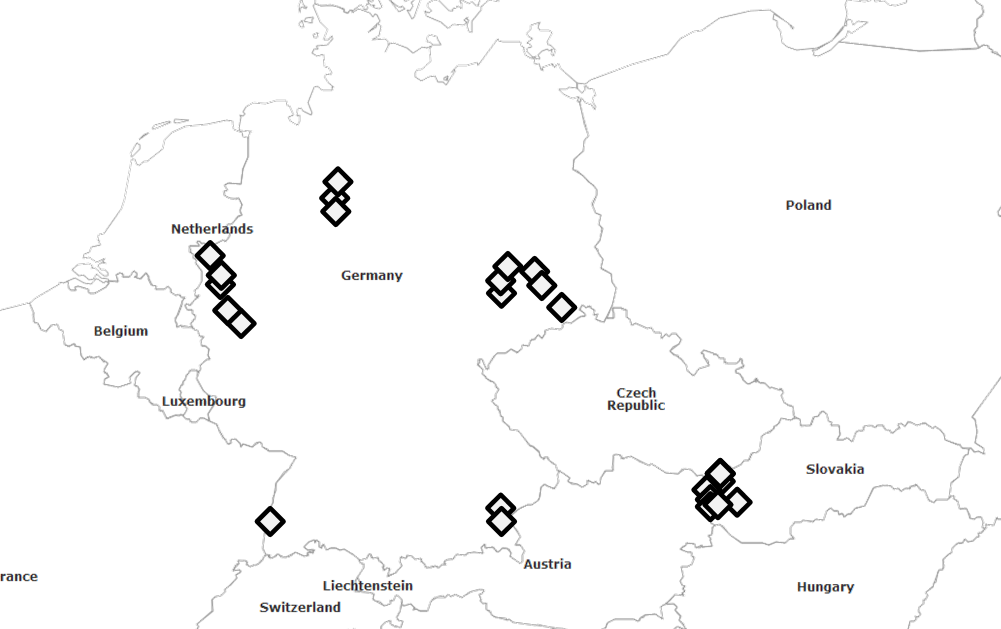 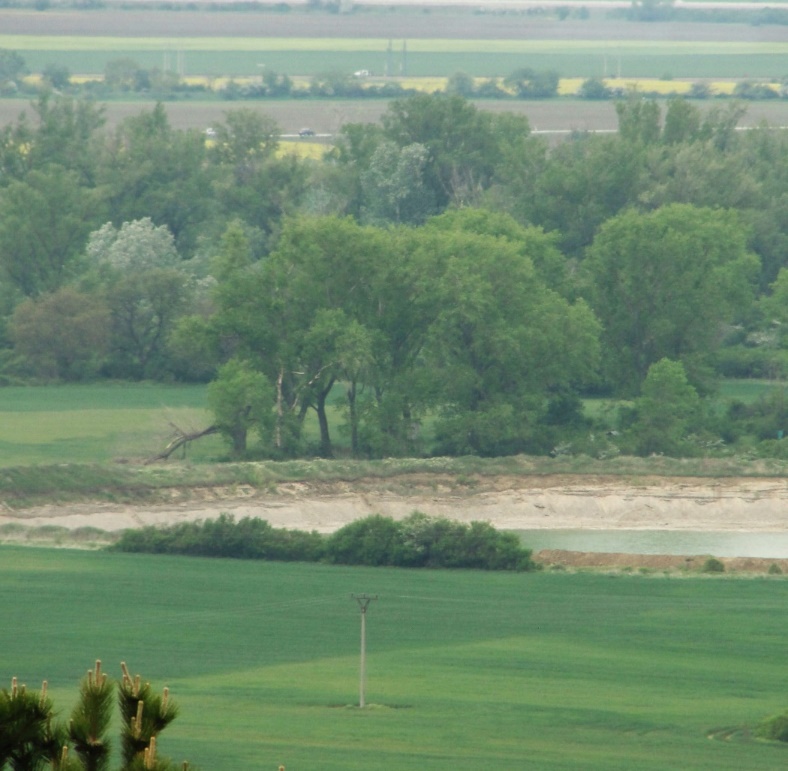 Reference collectionNorth German Plane,Project FastWOOD
West Slovakia, project D4EU 	- Gravel mines	- Ruderal  veget.	- Mature tree
Old planted (?)
Wild floodplain
D4EU SRC
Rejuvenation
Map basis: European Commission, Eurostat, GISCO
[Speaker Notes: Priority was given to locations in West Slovakia for sampling if:
The existence of old P. nigra stands was assumed or known, if 
D4EU plantations were situated at least in a broader vicinity or that region and if 
Candidate sampling sites were identified with the help of publicly available satellite images and aerial photos (e.g. gravel pits, mine dumps, grey- or brownfield).
In winter periods between 2018 and 2020,]
ResultsCondition of Populus rejuvenation: West Slovakia vs. Germany
Relatively less P. deltoides cpDNA, less Tacamahaca in SK than in DE
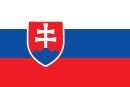 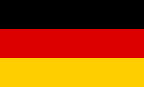 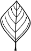 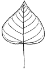 Aigeiros – like (black poplars)
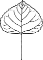 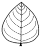 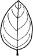 Tacamahaca – like (balsam poplars)
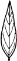 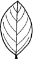 [Speaker Notes: results are shown in the tables that integrate the data on leaf shape of ex-situ cultivated poplars with their chloroplast species accession. Much less leaf shapes, which relate to a foreign species, were found in West Slovakia 
In comparison with the results from Germany, chloroplast DNA stemming from P. deltoides or from other foreign species were hardly found. These alleles normally belong to the old trees of existing hybrid poplars, such as in avenue rows or agricultural shelterbelts. Only exceptionally, we found P. deltoides chloroplasts.]
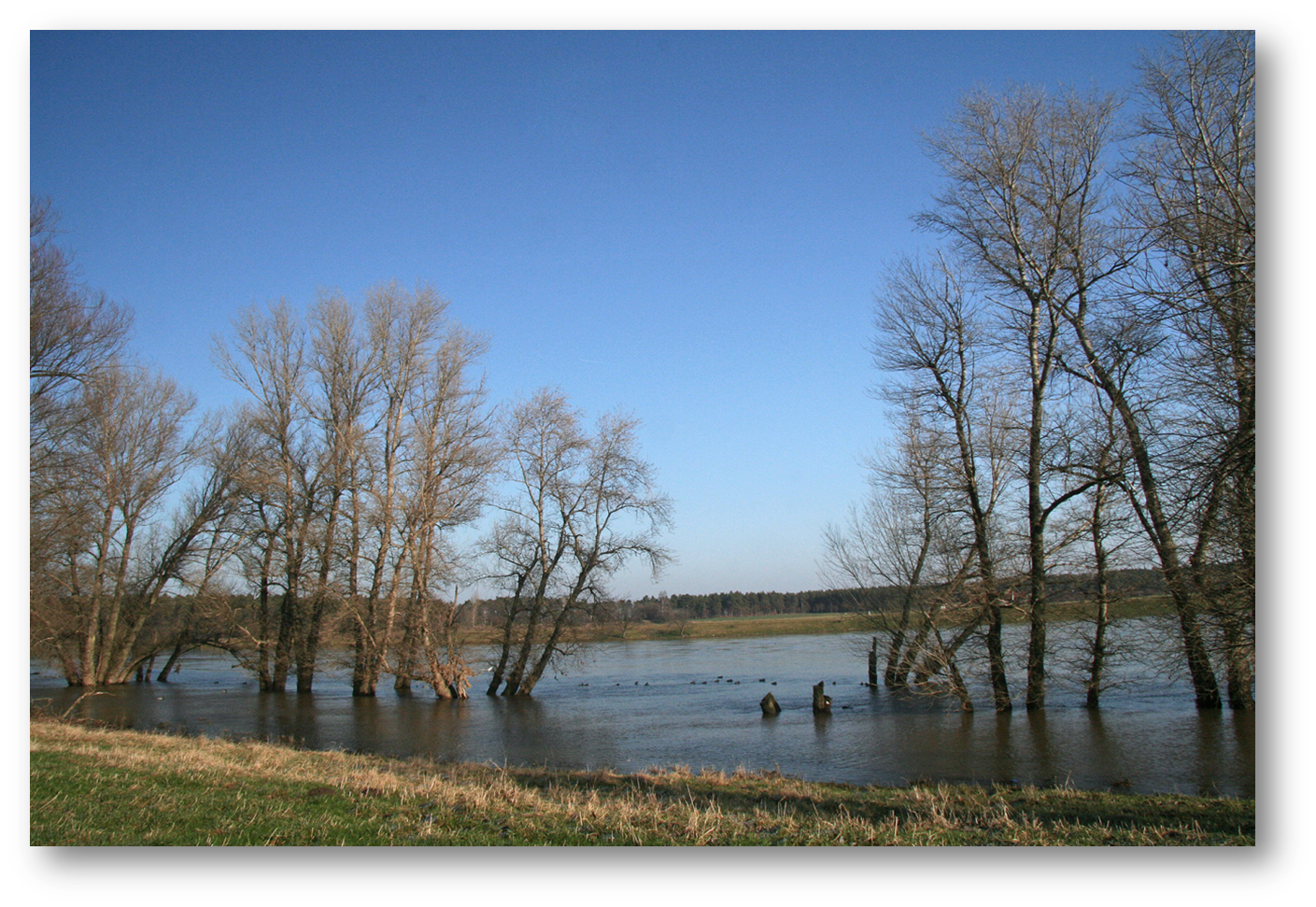 Ďakujem za pozornosť
21
|  1. August 2023  |  Ute Tröber & Heino Wolf